Analysis of the Gene Expression Profiles of Oxidative Stress Tolerant Genes in Newly Developed Rubber (Hevea brasiliensis) Genotypes
REH Lenora1, SP Withanage2 and PWM Tharindi1
1 Department of Export Agriculture, Faculty of Agricultural Sciences, Sabaragamuwa University of Sri Lanka.
2  Department of Genetics and Plant Breeding, Rubber Research Institute of Sri Lanka, Substation Niwithigala Kale, Mathugama, Sri Lanka.
1
Content for  the presentation
Introduction 
Problem statement
Objectives
Methodology
Results and Discussion
Conclusions and Recommendations 
References
Acknowledgement
2
Introduction
Scientific name: Hevea brasiliensis 
Family: Euphorbiaceae
Perennial crop
Important export agricultural plantation crop 
To obtain natural latex
Laticifers:
	Cells of phloem which produce latex
	Tendency of being exposed to oxidative stress
3
Problem statement
ROS scavenging enzymes/ antioxidants (APX,GPX,CAT,SOD,GR)
Oxidative/ abiotic stress
Annual yield loss 
(15% -20%)
Production of Reactive Oxygen Species (ROS)
Expression of the responsible genes for antioxidants
Tapping Panel Dryness (TPD)
Over accumulation of ROS
Early screening of vigorous plants
4
Objectives
To evaluate the expression levels of CAT (Catalase) and GPX (Glutathione Peroxidase) genes of selected Hevea genotypes under low soil moisture status
To quantify the expression of selected genes to utilize as a marker in early selection of drought-tolerant genotypes
5
Methodology
Selection of planting material
RNA extraction
Agarose gel electrophoresis to visualize RNA
Preliminary trials to determine annealing temperatures
cDNA synthesis
Quantitative PCR for gene expression analysis
6
Experimental location
Department of Genetics and Plant Breeding (DGPB)
Rubber Research Institute of Sri Lanka (RRISL)
Substation Niwithigala Kale
Mathugama
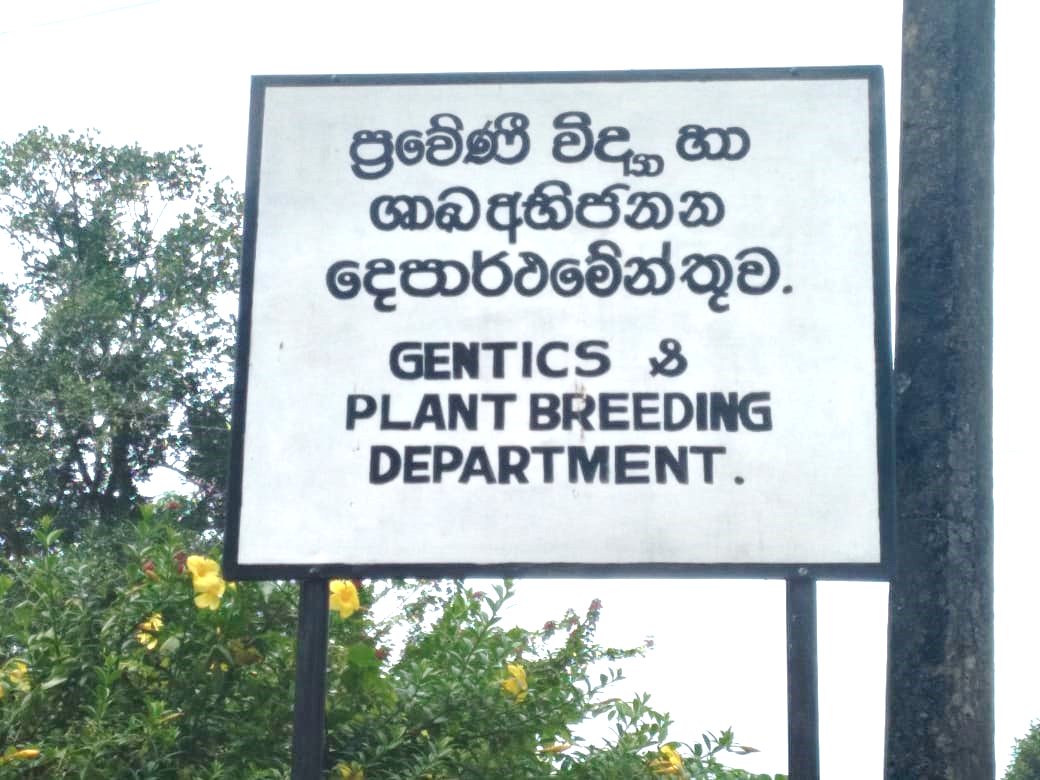 7
Selection of planting material
Materials: 
2011 HP 42
2011 HP 202
2011 HP 297
2011 HP 300

RRISL 2006 (control clone)
From 2011 Hand Pollination (HP) program,  planted in 2018 at Eladuwa estate as an Estate Collaborative Trial (ECT)
8
RNA extraction - TRizolTM Method 
(Gunasekara et al., 2020)
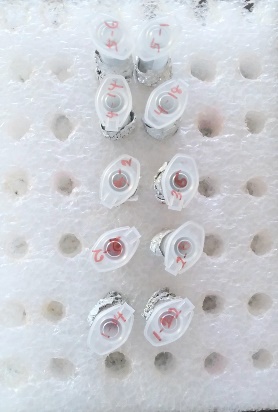 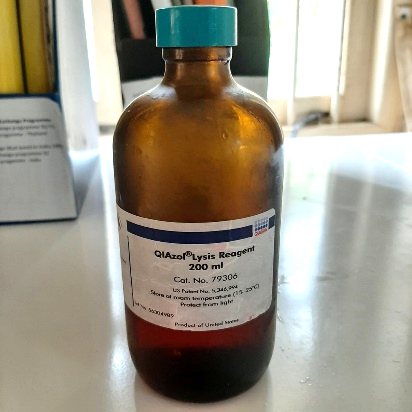 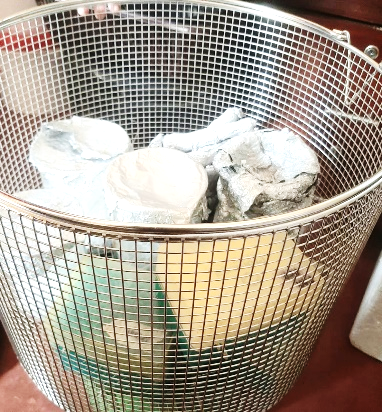 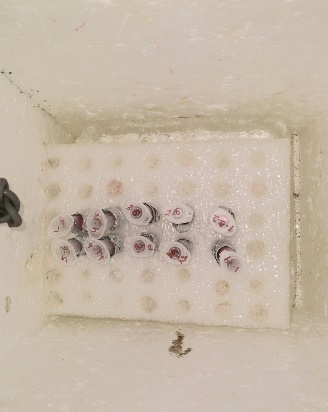 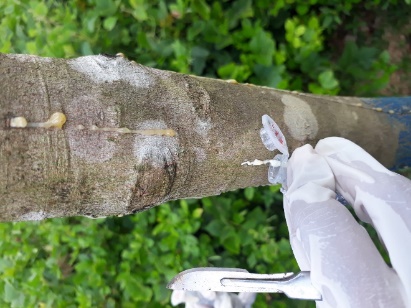 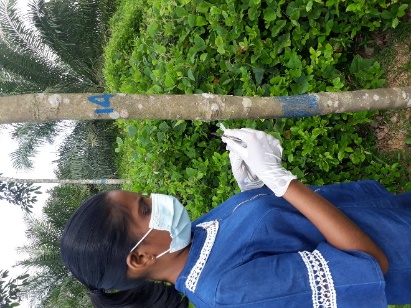 Obtain latex
Cover with Al foil land label
Applying a cut on bark
Autoclave the tools
Carry in ice bucket
Fill with TRizolTM
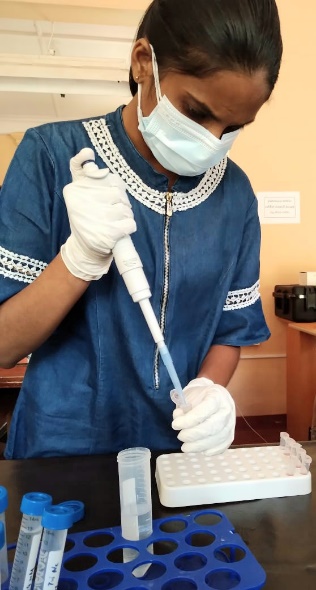 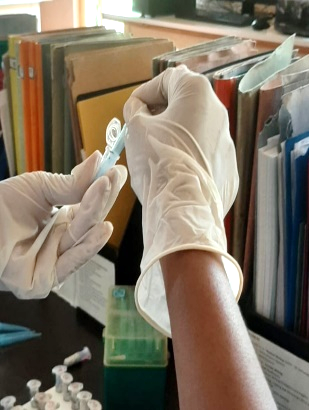 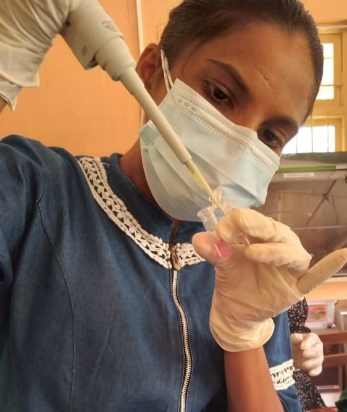 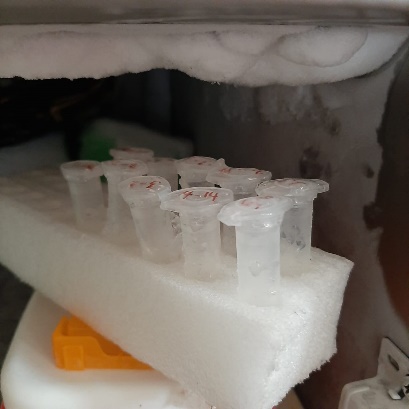 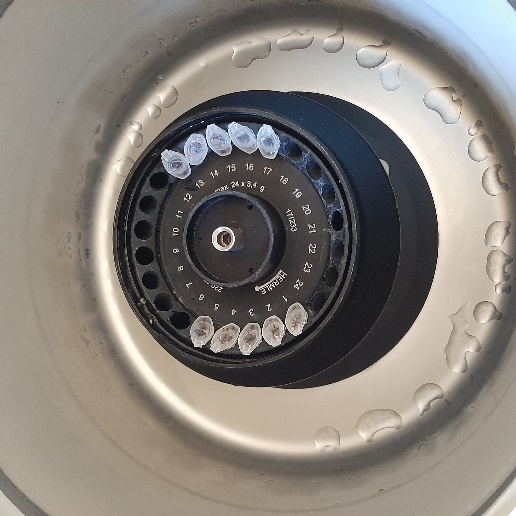 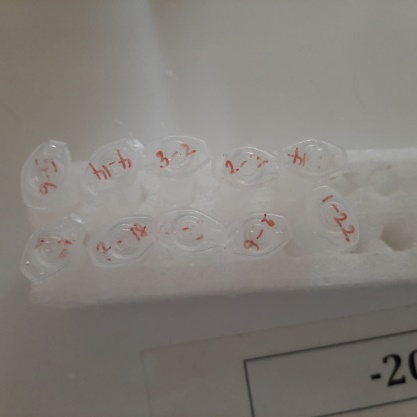 Crushing
Add chloroform
Separate supernatant
Incubate at room temperature
Incubate at -20 ℃
Centrifuge
9
RNA extraction cont.
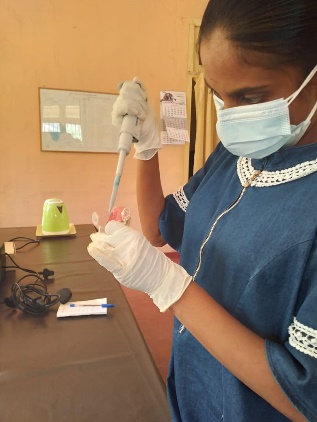 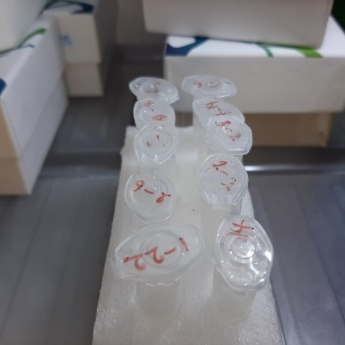 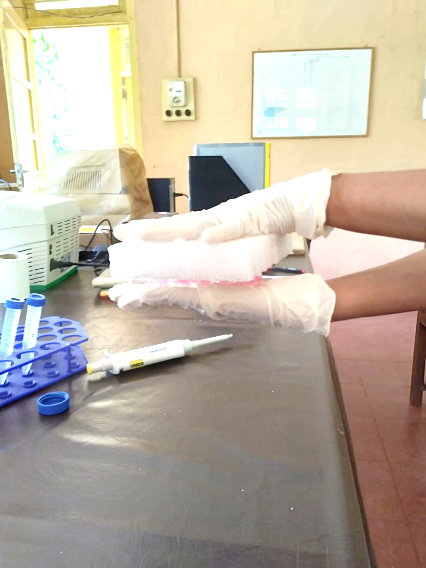 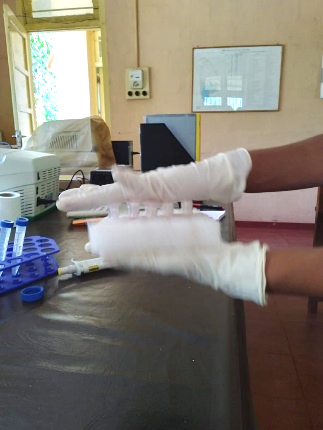 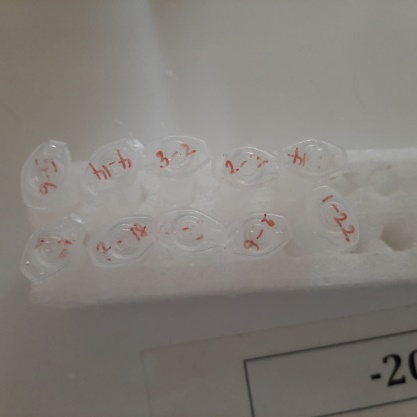 Incubate at 4 ℃ and centrifuge
Incubate at room temperature and centrifuge
Shake upside down
Separate supernatant, add isopropanol
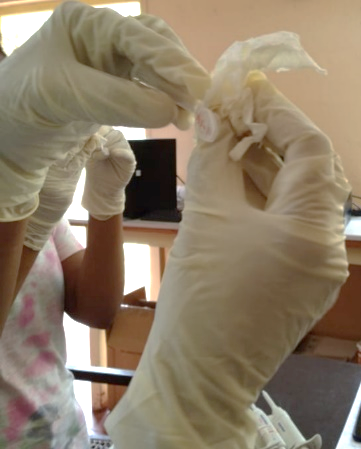 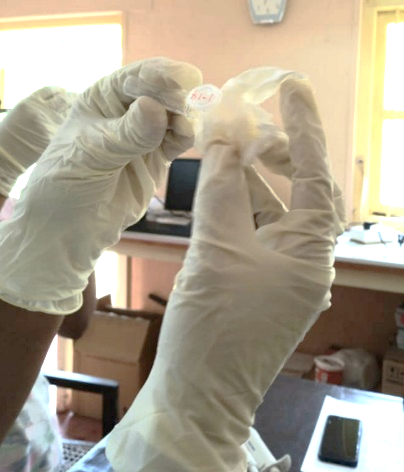 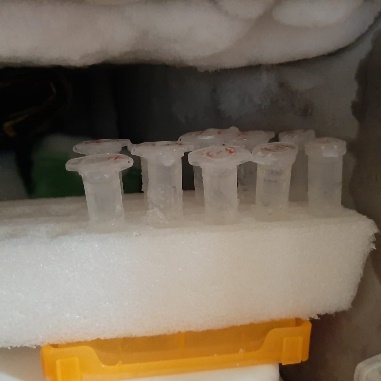 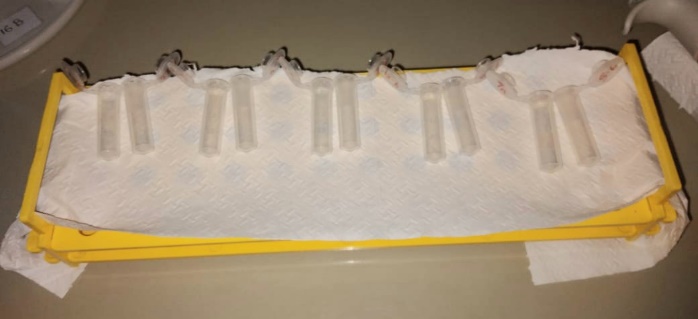 Add nuclease free water to air dried pellet and store at
 -20 ℃
Remove supernatant and air dry the pellet
Remove supernatant, add 95% ethanol and centrifuge
Remove supernatant, add 75% ethanol and centrifuge
10
Measuring of soil moisture, weather parameters at the moment of latex collection
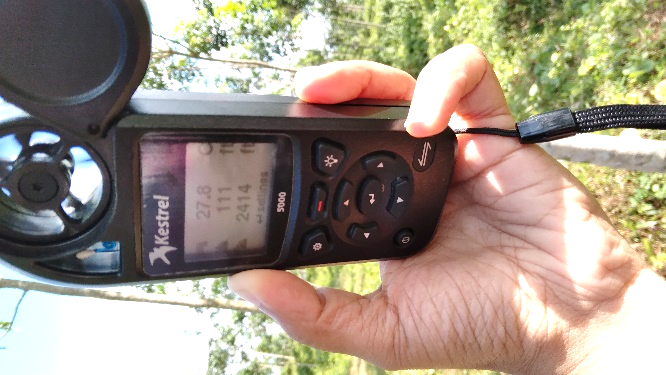 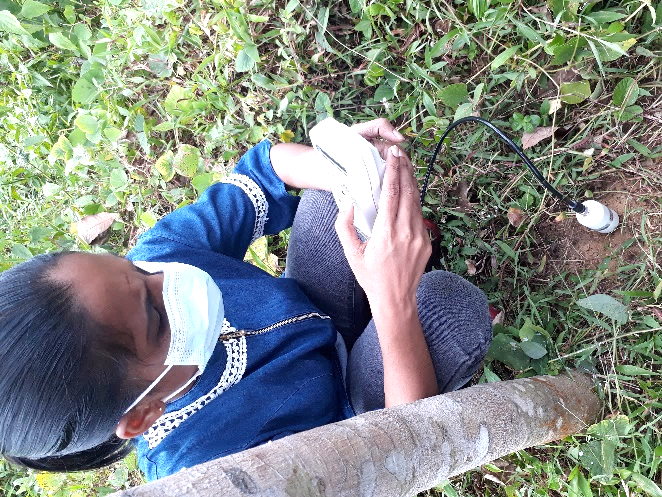 Measuring weather parameters with 
Kestrel™ portable weather meter
Measuring soil moisture with 
ΔT HH2™ moisture meter
11
Agarose gel electrophoresis to visualize RNA
1.2 g of Agarose
100 ml of 1x TBE buffer
Stained with Ethidium bromide
67 V for 45 minutes 
3 µl of sample with 1 µl of loading dye
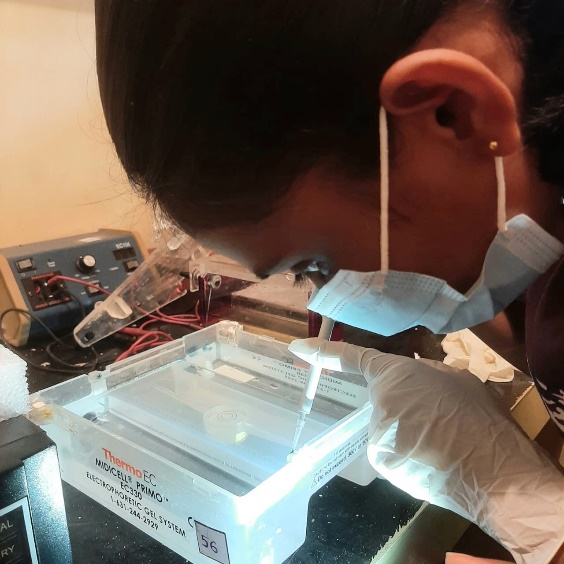 12
Preliminary trials to determine annealing temperatures of target genes
PCR master mix

DreamTaqTM Green buffer	2.5 µl
dNTPs					0.3 µl
Forward primer			1.0 µl  
Reverse primer			1.0 µl 
DreamTaqTM DNA polymerase	0.1 µl
DNA template			2.0 µl
Nuclease free water  	         13.1 µl
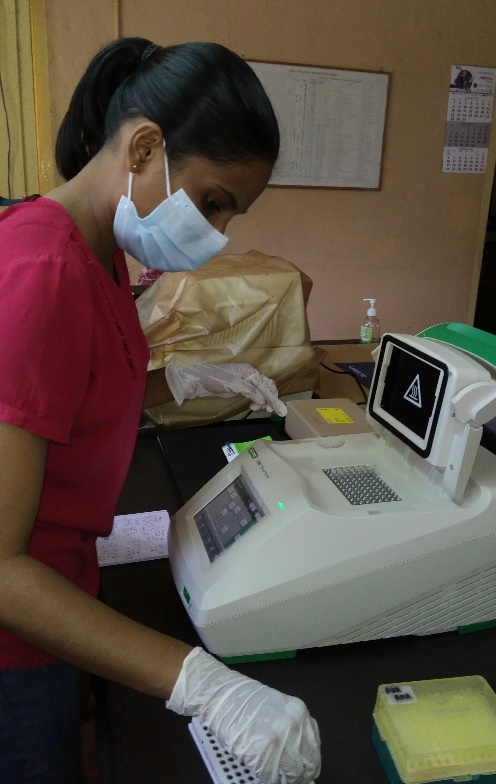 13
Protocol for gradient PCR 

Pre denaturation	94 ℃				04 minutes
Denaturation		94 ℃				30 seconds
Annealing		(Temperature gradient)	45 seconds
Extension		72 ℃				01 minute 
Incubation		72 ℃				04 minutes
Infinite step		  4 ℃

Temperature gradient for CAT gene
50 ℃, 50.5 ℃, 51.3 ℃, 52.7 ℃, 54.3 ℃, 55.6 ℃, 56.5 ℃, 57 ℃

Temperature gradient for GPX gene
58 ℃, 58.7 ℃, 59.6 ℃, 60.8 ℃, 62.4 ℃, 63.7 ℃, 64.5 ℃, 65 ℃
14
cDNA synthesis
cDNA master mix
10x RT buffer	 				2 µl 
25x dNTP mix (100 mM)			0.8 µl 
10x RT random primers			2 µl  
MultiScribeTM  reverse transcriptase	1 µl  
RNA 						10 µl 
Nuclease free water				4.2 µl
15
cDNA synthesis cont.
Protocol for cDNA synthesis
First incubation  at 25 ℃ for 10 minutes
Second incubation at 37 ℃ for 120 minutes
Annealing at 85 ℃ for 5 minutes
Infinity hold step at 4 ℃
16
Primers used in the PCR experiments
Commercially available (macrogen™) CATALASE, HbGPX2016 and GAPDH primers were used.
17
Quantitative PCR (qPCR) for gene expression analysis
Master mix
 
EvaGreenTM qPCR Mix Plus buffer	 2 µl 
10nM forward primer		 	0.3 µl 
10nM reverse primer		 	0.3 µl 
First-strand cDNA	 	 	2 µl 
Nuclease-free water		 	5.4 µl
18
Results and Discussion
23+4% moisture content is the optimum condition
(Matan and Kyokong, 2003)
19
Weather parameters
Optimum conditions
Temperature -  23 ℃ - 28 ℃ 
Relative Humidity -   80% 
Altitude -   < 200 m above sea level
(Kudaligama et al., 2010)
20
RNA visualization
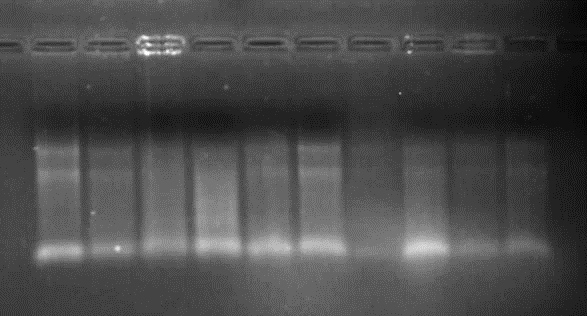 2011           2011           2011         2011          2011           2011          2011         2011          RRISL          RRISL 
   HP 42         HP 42         HP 202     HP 202       HP 297       HP 297     HP 300       HP 300       2006           2006
21
Gradient PCR test for CAT gene
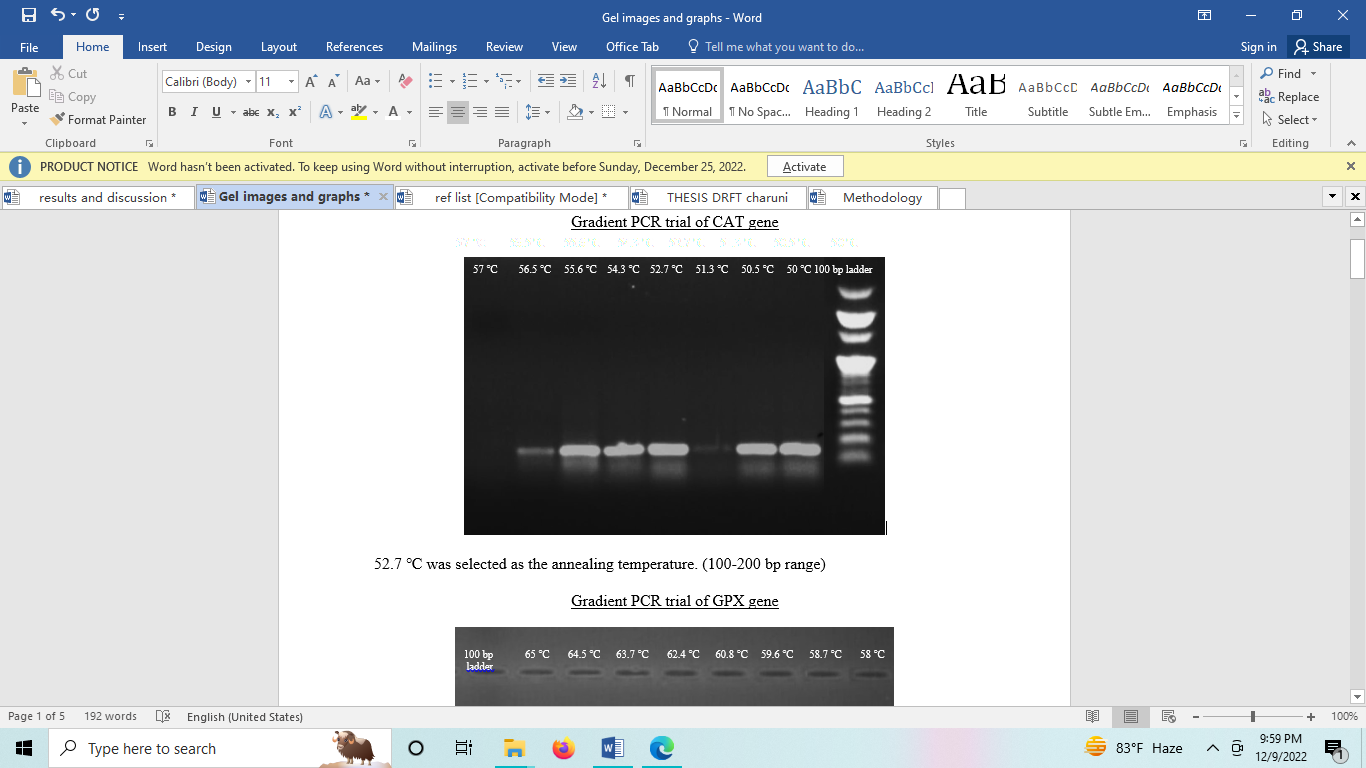 200 bp
100 bp
22
Gradient PCR test for GPX gene
100 bp          65 ℃          64.5 ℃        63.7 ℃       62.4 ℃        60.8 ℃          59.6 ℃      58.7 ℃       58 ℃
     ladder
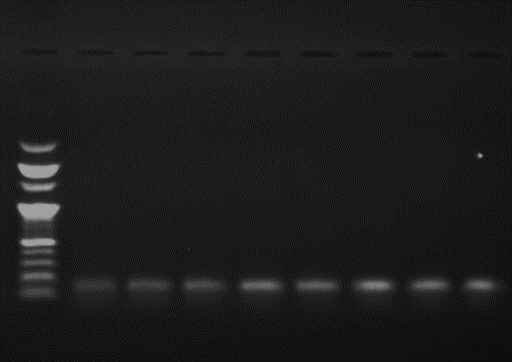 200 bp
100 bp
23
PCR test for confirmation of annealing temperatures
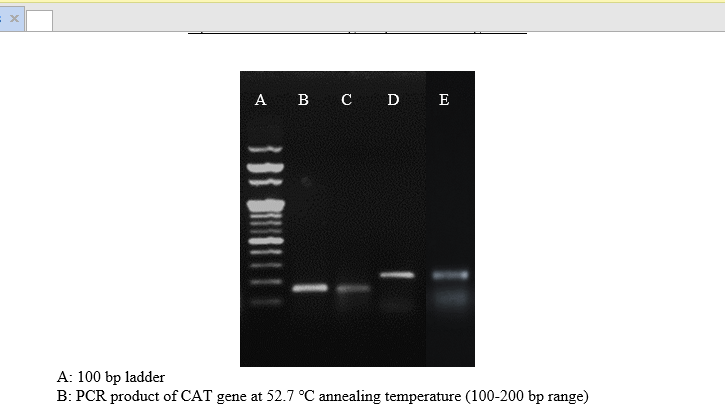 100 bp ladder 
PCR product of CAT gene at 52.7 ℃ 
PCR product of GPX gene at 60.8 ℃ 
PCR product of GAPDH gene at 52.7 ℃ 
PCR product of GAPDH gene at 60.8 ℃
300 bp
200 bp
100 bp
24
Data  analysis of qPCR experiment
2-ΔΔCT  method     (Livak and Schmittgen, 2001)
ΔCT  Treatment 		=	CT  Treatment Target gene – CT  Treatment Housekeeping gene
ΔCT Control 		=	CT  Control Target gene – CT  Control Housekeeping gene
ΔΔCT 			=	ΔCT Treatment – ΔCT  Control 
Fold difference	=	2-ΔΔCT 
Where;
CT  – Cycle Threshold value
If;
Fold difference > 0  	up regulated
Fold difference < 0  	down regulated
25
Fold difference of CAT gene expression according to 
quantification data
26
Melt peak obtained from qPCR test for CAT gene with GAPDH gene
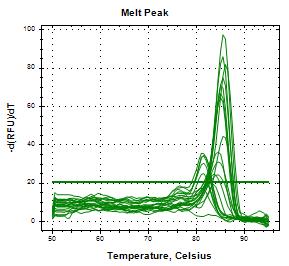 Peak of CAT gene
Peak of GAPDH gene
27
Fold difference of GPX gene expression according 
to quantification data
28
Melt peak obtained from qPCR test for GPX gene 
with GAPDH gene
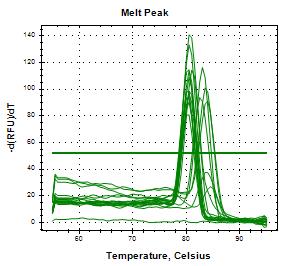 Peak of GPX gene
Peak of GAPDH gene
29
Conclusions and Recommendations
Both CAT and GPX genes were upregulated in selected four genotypes
According to the obtained results the four genotypes can be considered as less susceptible for TPD incidence and having self-recovering ability related to tapping panel dryness disorder in molecular basis
Analyzing same genotypes for other genes (APX, SOD, GR) responsible for detoxification of ROS will  strengthen obtained results
Analyzing the genes under different TPD levels can be done as further studies
30
References
Amarasekara, I.N., Withanage, S.P. and Palihakkara, I.R., 2020. Quantitative gene expression analysis of selected genes to screen drought tolerance of selected Hevea Clones. International Journal for Research in Applied Sciences and Biotechnology, 7(6), pp.46-53.
Bandara, P.K.G.S.S., Perera, L.H., Kumara, J.B.D.A. and Dissanayake, P.K., 2017. Superoxide Dismutase Gene Might Play a Major Role in Tapping Panel Dryness of Rubber (Hevea brasiliensis Muell. Arg.). 
Edwards, K.J., 2004. Performing real-time PCR. real-time PCR an essential guide. Horizon bioscience, Norfolk. 
Gunasekara, S.D.T.S., Palihakkara, I.R. and Withanage, S.P., 2020. Study toward the development of relationship between Ref gene expression and yield potential of Hevea clones. International Journal for Research in Applied Sciences and Biotechnology (IJRASB), 7(5), pp.98-105. 
Kudaligama, K.K., Rodrigo, V.H.L., Fernando, K.M.E.P. and Yapa, P.A.J., 2010. Response of low frequency harvesting systems of rubber under drier climatic conditions in Sri Lanka. In Proceedings of International Forestry and Environment Symposium (Vol. 15). 
Livak, K.J. and Schmittgen, T.D., 2001. Analysis of relative gene expression data using real-time quantitative PCR and the 2− ΔΔCT method. Methods, 25(4), pp.402-408. 
Matan, N. and Kyokong, B., 2003. Effect of moisture content on some physical and mechanical properties of juvenile rubberwood (Hevea brasiliensis Muell. Arg.). Songklanakarin Journal of Science and Technology, 25(3), pp.327-340.
Zhang, Y., 2018. Identification of genes involved in the production and scavenging of reactive oxygen species in Hevea brasiliensis and their characterizations in latex.
Zhang, Y., Leclercq, J. and Montoro, P., 2016. Reactive oxygen species in Hevea brasiliensis latex and relevance to Tapping Panel Dryness. Tree physiology, 37(2), pp.261-269.
31
Acknowledgment
Organizers of AgSURS 2023
Dr. S. P. Withanage, Head of the Department, Department of Genetics and Plant Breeding, Rubber Research Institute of Sri Lanka, Substation Niwithigala Kale, Mathugama.
Ms. P. W. M. Tharindi, Lecturer (Probationary), Department of Export Agriculture, Faculty of Agricultural Sciences, Sabaragamuwa University of Sri Lanka, Belihuloya, Sri Lanka.
Research officers, Experimental officers, Technical officers, Research assistants and other staff members from Department of Genetics and Plant Breeding, Rubber Research Institute of Sri Lanka, Substation Niwithigala Kale, Mathugama.
Parents and friends
32
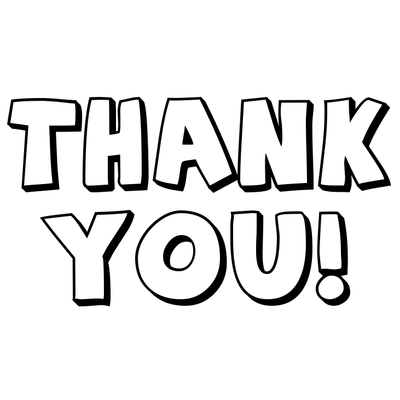 33